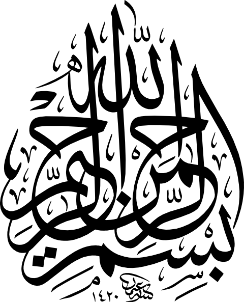 سمینار مقررات کارت بازرگانی
مدرس: مظفر ناصری
محل برگزاری: اتاق تعاون
رمز و راز تغییر این است که همه انرژی خود را نه برای مبارزه با گذشته؛ بلکه برای ساختن آینده بکار بگیرید.
محورهای آموزش
الزامات قانونی دریافت کارت بازرگانی
موارد استثناء از دریافت کارت بازرگانی 
انواع کارت بازرگانی
شرایط اهلیت دریافت کارت بازرگانی
فرایند دریافت کارت بازرگانی
فرایند تمدید، تعلیق، ابطال و احیاء کارت بازرگانی
مرجع رسیدگی به اختلافات بازرگانی
دائمی
از نظر مدت اعتبار
موقت
انواع کارت بازرگانی
کارت بازرگانی معمولی
کارت پیله‌وری
از نظر مرجع صدور و تایید
کارت شرکت‌های خارجی
کارت تعاونی
موارد معاف از دریافت کارت بازرگانی
نمونه‌های تجاری و تولیدی و نمونه برای بررسی و آزمایش درحدی که می‌تواند نمونه تلقی شود، به تشخیص گمرک ایران.

ماشین آلات، تجهیزات، اجزا و قطعات مربوط مورد نیاز واحدهای تولیدی فاقد کارت بازرگانی که در مواقع لزوم در حد نیاز خود با تشخیص وزارت بازرگانی رأساً وارد می‌نمایند.
موارد معاف از دریافت کارت بازرگانی
عملیات ورود و صدور کالا توسـط دستگاههای اجرایی دارای ردیف بودجه منطبق با وظایف و در جهت نیل به اهداف آن دستگاه با اطلاع وزارت صنعت، معدن و تجارت که برای تأمین نیاز و نیل به اهداف عمومی آن دستگاه انجام می شود. در موارد خاص که وزارت صنعت، معدن و تجارت تشــخیص می دهد ورود کالا برای عملیات تجــاری است ضمن توقف جــریان، مراتب را به هیأت دولت گزارش می‌نماید.
صدور کالا توسـط صادرکنــندگان مبتدی برای یک دوره حداکثـر 6 ماهه در آغاز کار با مجوز وزارت صنعت، معدن و تجارت.
موارد معاف از دریافت کارت بازرگانی
شرکت تعاونی مرزنشینان برای ورود کالاهای مورد نیاز خانوارهای مرزنشین طبق فهرست مربوط و به تعداد، مقدار و ارزش تعیـین شده و صدور کالا در ازای کالاهای وارداتی.

ملوانان ایرانی شـاغل در شناورهایی که بین سواحل ایران و سایر کشورها در تردد هستند، برای ورود کالاهای مورد نیاز خانواده خود به تعداد، مقدار و ارزش تعیین شده.
موارد معاف از دریافت کارت بازرگانی
پیله‌وران برای ورود کالاهای قابل ورود مورد نیاز استـان خود و استانهای همجوار در صورت اخذ کارت پیله‌وری و مــجوز ورود از اداره صنعت، معدن و تجارت شهر یا استان مربوط.

کارگران ایرانی شاغل در خارج از کشور درصورت داشتن کارنامه شغلی از وزارت کار و امور اجتماعی طبق فهرست مربوط و به تعداد، مقدار و ارزش تعیین شده. کالاهایی که ورود و صدور آنها به تشــخیص گمرک برای فروش نمی‌باشد.
شرایط عمومی صدور کارت بازرگانی برای اشخاص حقیقی ایرانی
داشتن حداقل23 سال تمام 
 داشتن حداقل مدرک دیپلم متوسطه
داشتن برگ پایان خدمت برای آقایان 
داشتن سه سال سابق تولیدی یا تجاری به تایید دو نفر از دارندگان کارت بازرگانی
داشتن محل کسب مناسب ملکی یا استیجاری
داشتن دفاتر قانونی و اظهارنامه ثبتی
داشتن حساب جاری در یکی از بانک‌های داخلی
شرایط عمومی صدور کارت بازرگانی برای اشخاص حقیقی ایرانی
نداشتن رابطه استخدامی با دستگاه‌های دولتی
نداشتن محکومیت موثر کیفری
عدم ورشکستگی به تقصیر یا تقلب
ارائه گواهی اداره امور مالیاتی 
ارائه گواهی از گمرک جمهوری اسلامی ایران مبنی بر عدم بدهی قطعی
پایان
با سپاس از حسن توجه شما